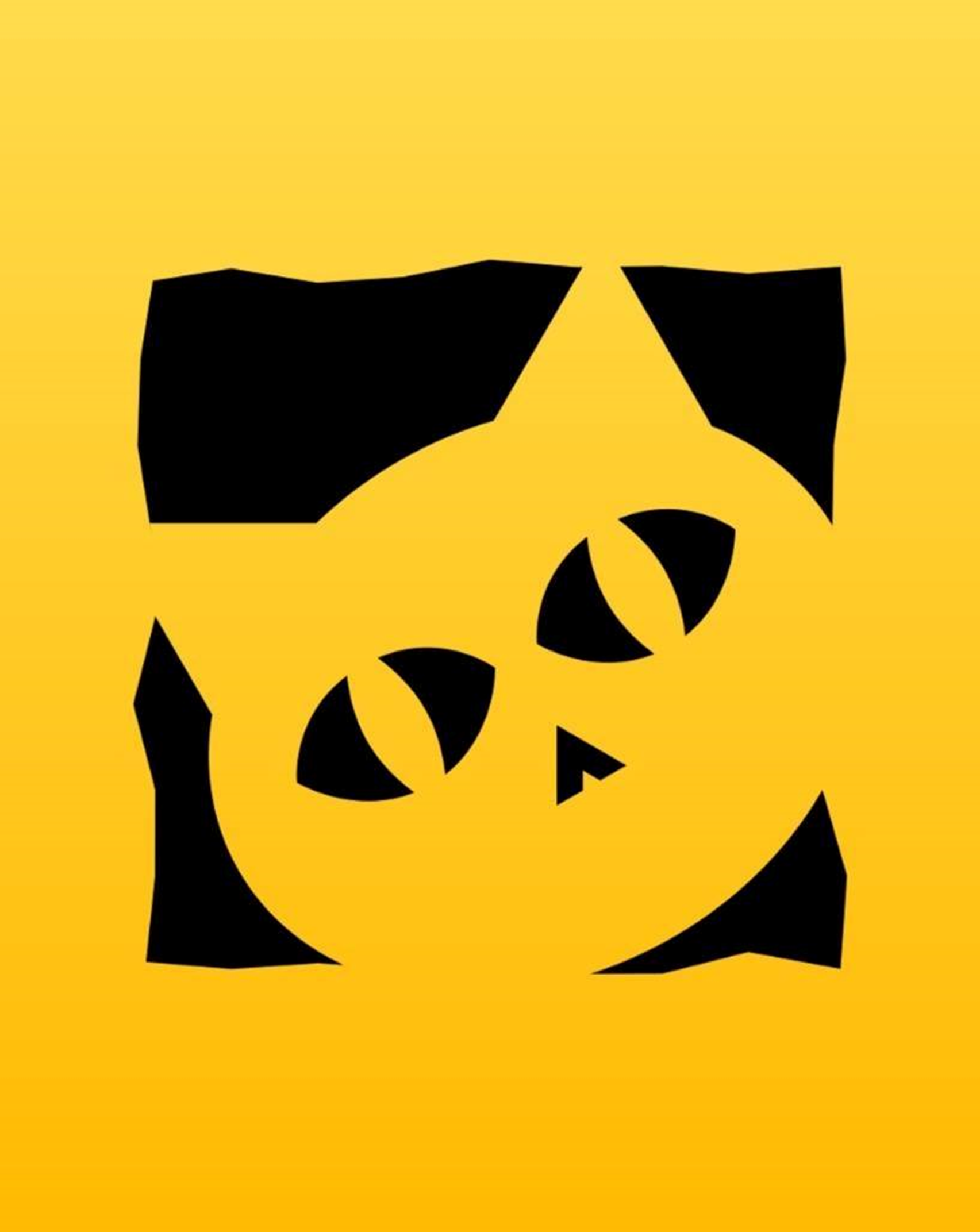 Terénní práce a výchova ke vzděláváníSchrödingerův institut
Online konference 
Podpora úspěšného vzdělávání v Ústeckém kraji
Schrödingerův institut  současnost
přes 4 tisíce členů
více než 40 míst ve Šluknovském výběžku
přes dvě stě pravidelných aktivit a stovky aktivit nepravidelných
pět akademií – BAŠ, VAŠ, SAŠ, HAŠ a USI 
sedm středisek – Klášter Jiříkov, Klubovna Velký Šenov, Loutkáč Dolní Poustevna, Středisko Baťa Rumburk, Tančírna Balahala Rumburk, Výtvarný ateliér Rumburk, Klubovna Varnsdorf
Kočičí akademie
Předškolní klub Koťátko
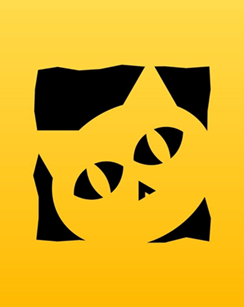 Co je Kočičí akademie a co předškolní klub Koťátko
Předškolní klub Koťátko - rodinné prostředí pro děti od dvou do šesti let, pocházející ze sociálně slabého či sociálně nepodnětného prostředí.
Kočičí akademie - domácí prostředí pro přípravu dětí na školní vyučování pro děti ze základních škol 
O co nám jde – prostřednictvím láskyplné výchovy a nenásilným vedením zrušit sociální, vědomostní a společenské handicapy a bariéry mezi dětmi, odstranit školní neúspěšnost, pozitivně naladit k touze po získávání informací a vzdělávání, naučit se vnímat své povinnosti jako závazek vůči sobě samému i druhým, a snahu plnit je co nejzodpovědněji
Sociálně slabá rodina nemusí být rodina nepodnětná
Nepodnětná rodina může být i hodně bohatá
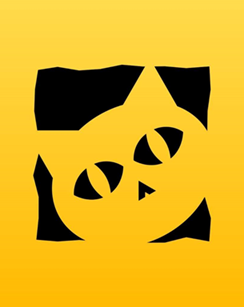 Koťátko a Kočičí akademiezačátky
Rok 2014  
Jaké jsou výchovné a vzdělávací cíle?
Hrajeme si na funkční rodinu
Kam jsme se posunuli, kde jsme teď?
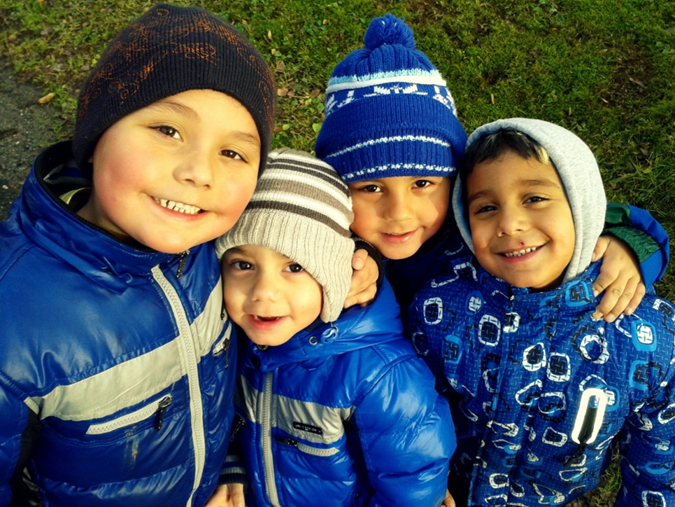 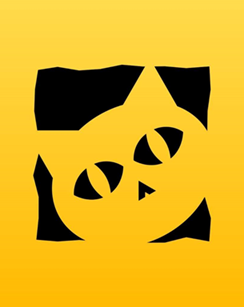 Kočičí akademie a Koťátko  podmínky pro radostnou práci
Pedagog – máma, táta a kopec lásky
Zázemí – jako doma – kuchyně a obýváky 
Motivace dětí – peníze, dárky, bonbony? Co opravdu funguje?
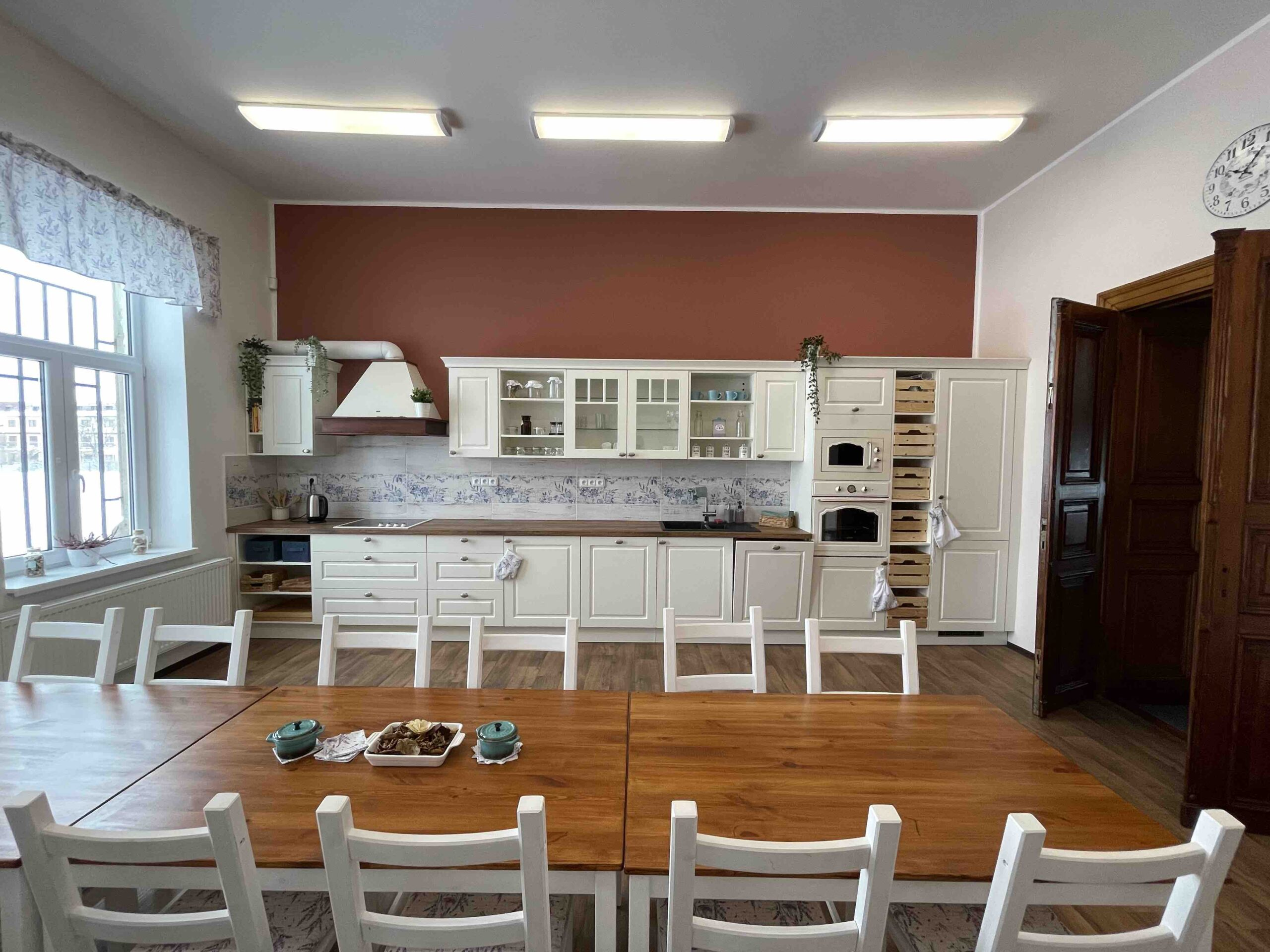 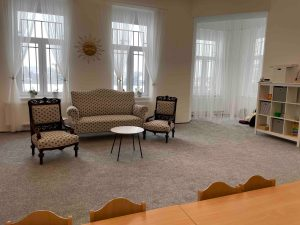 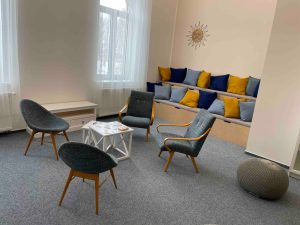 Schrödingerův institut – spolupráce
Škola a Kočičí akademie
spolupráce se školami je nezbytná 
vzájemná podpora – vzájemná pomoc organizací
koordinace práce a péče o dítě – gestor, tutor vs. třídní učitel
společný zájem a společné řešení problémů – učení, zkoušení, kázeň
Golemův efekt a Pygmalion efekt.
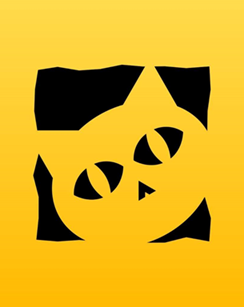 Schrödingerův institut – spolupráce
Rodiče a Koťátko
v Koťátku práce s rodiči je zásadní, v Kočičí akademii není  nezbytná
odstraňování nedůvěry – Nechci mít ze syna gádžo! 
společné cíle – štěstí a spokojenost dítěte především
společná radost – jsem pyšný na to, co umí moje/naše dítě
úskalí spolupráce - pozor na emoce, na manipulaci a vydírání!
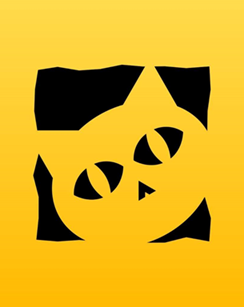 Schrödingerův institut – spolupráce
Terénní pracovník – Koťátko i Kočičí akademie
spojka mezi rodiči a institutem 
vysvětluje, motivuje, podporuje, pomáhá rodičům i dětem
pomáhá pedagogům zorientovat se v problematice  komunit
podporuje práci institutu vytvářením pozitivních vztahů mezi pedagogy a rodiči
sleduje problematiku rodin a dětí, je schopen řešit jednoduché problémy nebo pomáhá s řešením problémů složitějších
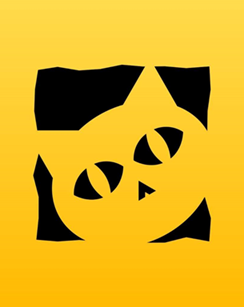 Schrödingerův institut terénní práce
Pedagog jako terénní pracovník – nejlepší řešení ve vztahu k institutu, dětem a jejich rodinám. Časově a psychicky nesmírně náročné. Nutné udržet si přátelský odstup, nesklouznout do „kamarádění“ – nebezpečí zneužití přátelství.
Sociální pracovník jako terénní pracovník – střet zájmů mezi povinnostmi a poslání sociálního pracovníka a pracovníka školského zařízení. Tyto dvě funkce nelze skloubit – nedoporučujeme!
Člen minority (Rom) jako terénní pracovník – řešení, které má svá velká rizika. Je těžké, ne-li nemožné udržet si přátelský odstup. Rodinné vztahy a zákony minority dominují v těchto vztazích.
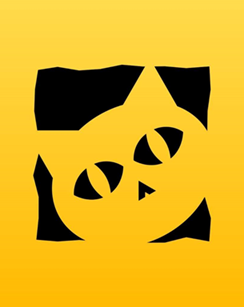 Kočičí akademie a Koťátko dnes
Jak si teď vedeme, aneb výsledky evaluace 
	Proč děti do Kočičí akademie chodí? Jak ji hodnotí? Co jim to 	přináší?
Práce s týmem i s jednotlivými pedagogy 
	psychohygiena je základem dobré práce pedagoga  
	soustavné vzdělávání práci pedagoga podporuje
  kvalitní a přátelský kolektiv
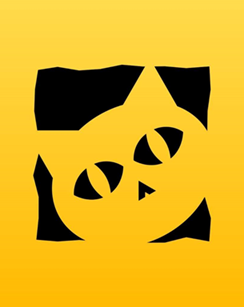 Kočičí akademie a Koťátko
Kam se můžeme posunout dál
Více míst, kde můžeme pomáhat, více dětí, které můžeme podchytit a rozvíjet 
Úskalí – více dětí, více pedagogů, více peněz a do toho změna financování SVČ od školního roku 2021/2022
Lze naše zkušenosti využít i jinde?
Kočičí akademii lze provozovat všude – nízkoprahová zařízení, DDM, spolky, domovní aktivity, studenti, atd. Nízkonákladové, ale efektivní.
Co může Schrödingerův institut nabídnout
Zkušenosti ověřené praxí, školení, praktické ukázky práce, stáže, aj.
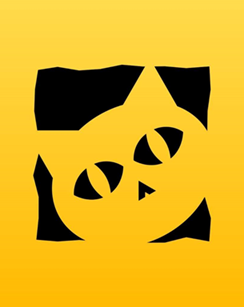 Děkuji Vám za pozornost a přeji všem hodně radosti při práci s našimi nejmenšími  Bc. Gabriela Doušová
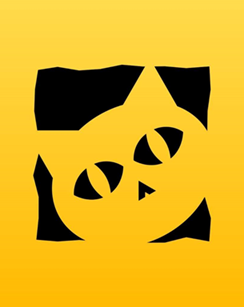